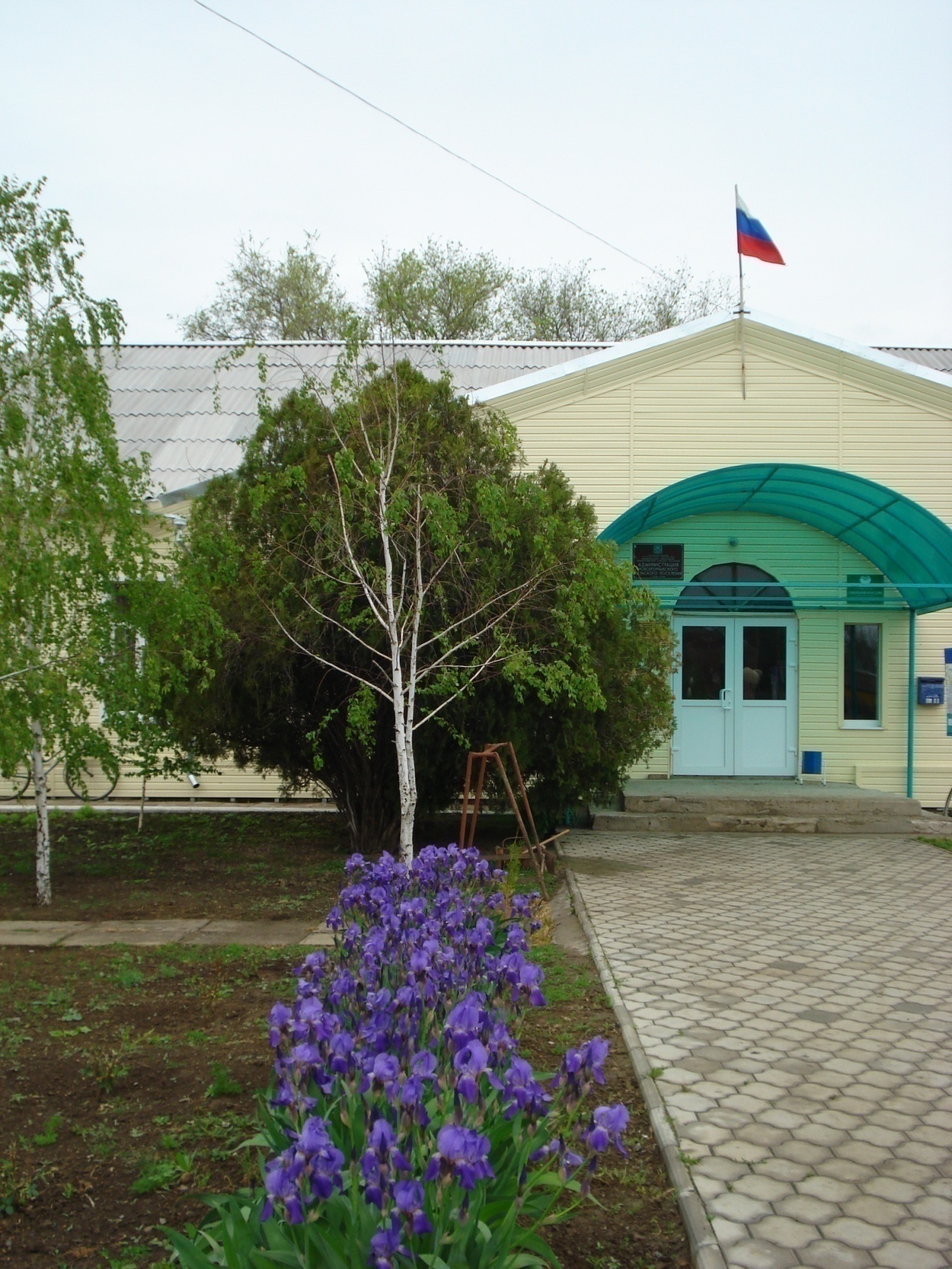 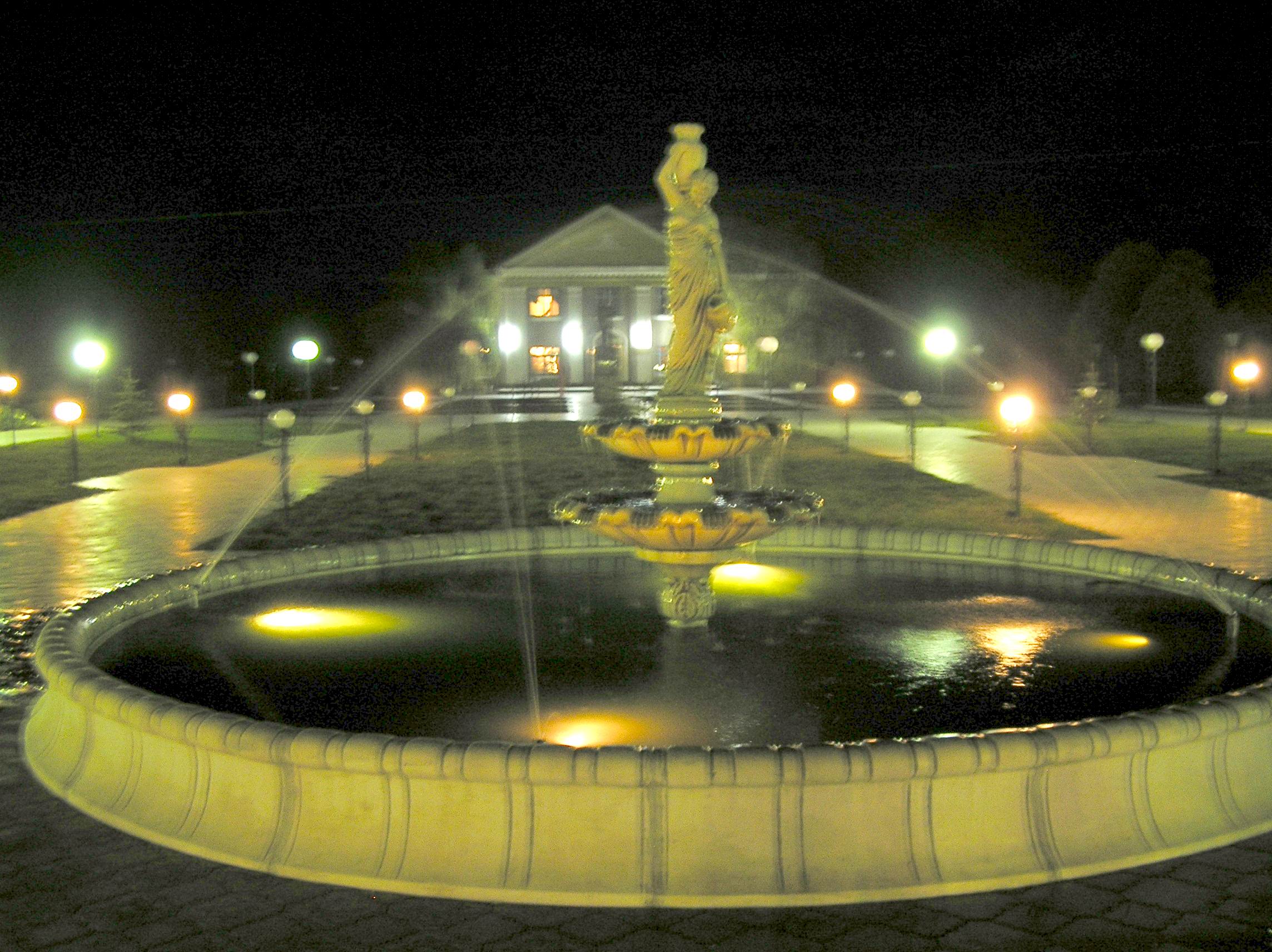 подготовлен на основании решения Собрания депутатов Новоегорлыкскогосельского поселения от 24.12.2015 № 134«О бюджете Новоегорлыкского сельского поселения Сальского района на 2016 год»
 Бюджет для граждан - это аналитический  материал, доступный для широкого круга  неподготовленных   пользователей:  основы
бюджета	и		бюджетного  исполнение		бюджета,	проект  муниципальные		программы,
процесса,  бюджета,
слушания	и	другая
граждан.
информация для
Основные направления бюджетной и налоговой  политики Новоегорлыкского сельского поселения на  2016-2018 годы (Постановление Администрации  Новоегорлыкского сельского поселения 20.11.2015 № 107/1)
Основные направления  бюджетной и налоговой  политики Ростовской области  на 2016-2018 годы
Муниципальные программы  Новоегорлыкского сельского  поселения
Прогноз  социально-  экономического  развития  Новоегорлыкского
сельского поселения  на 2016-2018 годы
Основа формирования  проекта бюджета  Новоегорлыкского сельского
поселения Сальского района на  2016 год
3
Бюджет – план доходов и расходов для обеспечения  обязательств государства, закрепленных в  Конституции Российской Федерации.
Бюджетная система Российской  Федерации
бюджеты  территориальн  ых          государственны  х               внебюджетных  фондов
бюджеты  государственных  внебюджетных  фондов  Российской  Федерации
бюджеты  субъектов  Российской  Федерации
федерал  ьный  бюджет
местные  бюджет  ы
бюджеты  городских  округов
бюджеты  муниципальных  районов
бюджеты городских и  сельских поселений
Основные понятия
Поступающие в  бюджет денежные  средства являются  ДОХОДАМИ  БЮДЖЕТА
Выплачиваемые из  бюджета денежные  средства  называются  РАСХОДАМИ  БЮДЖЕТА
БЕЗВОЗМЕЗД-  НЫЕ ПОСТУПЛЕ-
НИЯ – средства,  которые  поступают в  бюджет  безвозмездно  (денежные средства,  поступающие из  вышестоящего  бюджета (например,  дотация из  областного  бюджета), а также  безвозмездные  перечисления от  физических и  юридических лиц)
на      жилищно-  коммуналь  ное  хозяйство
НАЛОГИ –
часть доходов  граждан и  организаций,  которые они  обязаны  заплатить  государству  (например, налог  на доходы  физических лиц,  налог на  прибыль, налог  на имущество  физических лиц,  земельный налог  и др.)
на  культуру,
НЕНАЛОГОВЫ  Е ДОХОДЫ –
платежи в  виде штрафов,  санкций за  нарушение  законодательс  тва, платежи  за         пользование  имуществом  государства
на физическую  культуру
и спорт
на охрану  окружаю-  щей среды
на      общегосуда  рственные  вопросы
Межбюджетные  трансферты  общего  характера
На национальную  безопасность и  правоохранительную  деятельность
на     националь  ную  оборону
на          национальную  экономику
Основные понятия
ДОХОДЫ < РАСХОДЫ =  ДЕФИЦИТ БЮДЖЕТА
ДОХОДЫ > РАСХОДЫ =  ПРОФИЦИТ БЮДЖЕТА
НЕДОСТАЮЩИЕ  СРЕДСТВА БЕРУТ В ДОЛГ  ИЛИ ИЗ НАКОПЛЕНИЙ
ИЗЛИШКИ СРЕДСТВ  НАПРАВЛЯЮТ
В НАКОПЛЕНИЯ
<Бюджет	составляется	один	год	–	очередной	финансовый	год	

Очередной  финансовый  год  –  год,  на  который  составляется	бюджет
(2016 год)
Стадии бюджета
Основные характеристики бюджета  Новоегорлыкскогосельского поселения Сальского района
тыс.рублей
Структура доходов бюджета Новоегорлыкского          сельского  поселения               Сальского района на 2016 год
Неналоговые  доходы
Безвозмездные  поступления
Налоговые доходы
Дотации, субсидии, субвенции,  межбюджетные трансферты из  других уровней бюджета,  безвозмездные поступления от  физических и юридических лиц
- Налог на доходы физических лиц
-Акцизы по подакцизным товарам
-единый сельскохозяйственный налог
-Единый сельскохозяйственный налог
--Налог на имущество  физических лиц
-Земельный налог
-Государственная пошлина
-Доходы, получаемые в виде арендной  платы за земельные участки
-Доходы от продажи материальных и  нематериальных активов
- Штрафы
Структура расходов бюджета Новоегорлыкского сельского поселения  Сальского района по программному принципу на 2016 год
Обеспечение качественными жилищно-  коммунальными услугами населения
Муниципальные  программы  
7 067,0 тыс. рублей
Программные и
Непрограммные Расход
Защита населения и территории от чрезвычайных  ситуаций, обеспечение пожарной безопасности и  безопасности людей на водных объектах
БЮДЖЕТ
Развитие культуры
Развитие физической культуры и спорта
Развитие транспортной системы
Непрограммные  расходы
(5565,3 тыс. рублей)
Муниципальная политика
Управление муниципальными финансами и создание  условий для повышения эффективности бюджетных  расходов
Расходы бюджета в сфере национальной безопасности и правоохранительной  деятельности
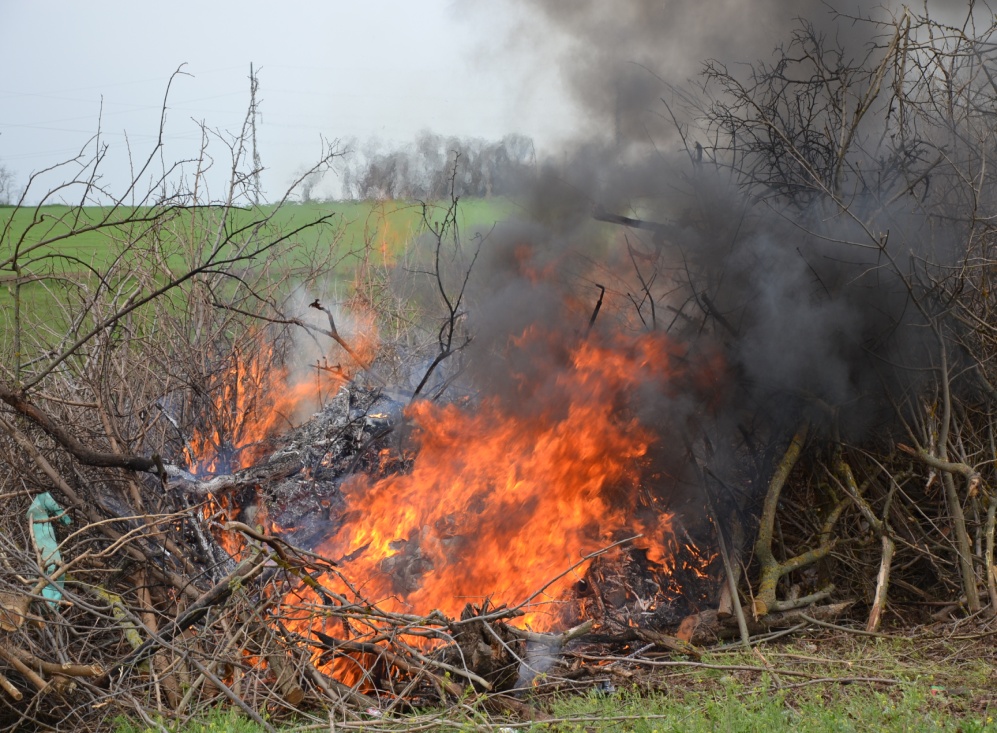 Объем расходов местного  бюджета по разделу «Национальная
безопасность и правоохранительная деятельность» составил:
Расходы бюджета на культуру, кинематографию
За счет средств бюджета Новоегорлыкского сельского поселения Сальского района учреждения  культуры оказывают населению сельского поселения муниципальные услуги
по организации досуга и приобщения жителей муниципального образования к творчеству,  культурному развитию и самообразованию, любительскому искусству и ремеслам и
по организации библиотечного обслуживания.
Выполнение функций осуществляется бюджетными учреждениями :  МБУК «Новоегорлыкский СДК» и МБУК «Новоегорлыкская поселенческая библиотека»
Общий объем расходов по разделу «Культура и кинематография» составил:
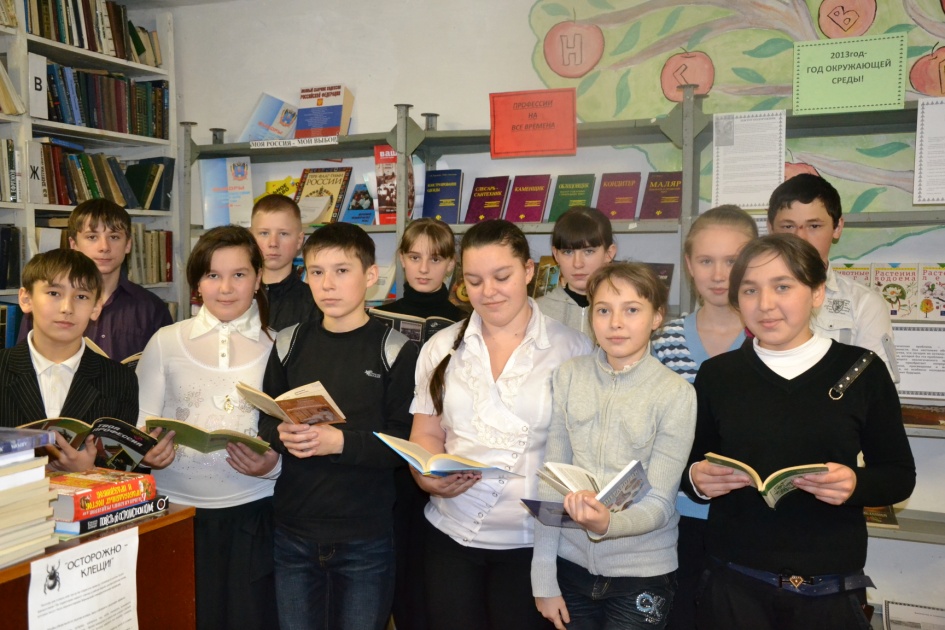 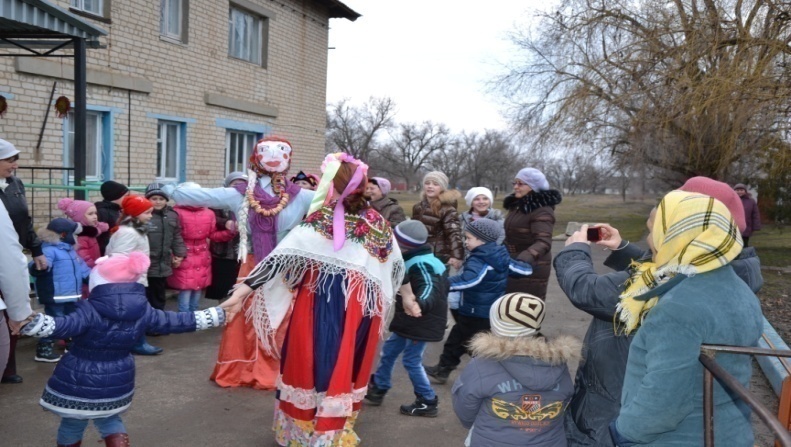 Расходы на  общ     е                г          о                с           у             д                а          р         с        т                в          е         н         н      ы е                                                                                             в          опросы
На  оплату расходов по всем общегосударственным вопросам
Рыбасовского сельского поселения :
Расходы на дорожное хозяйство (дорожные фонды)
Расходы на содержание автомобильных дорог общего пользования местного
значения предусмотрены  в следующих объемах:
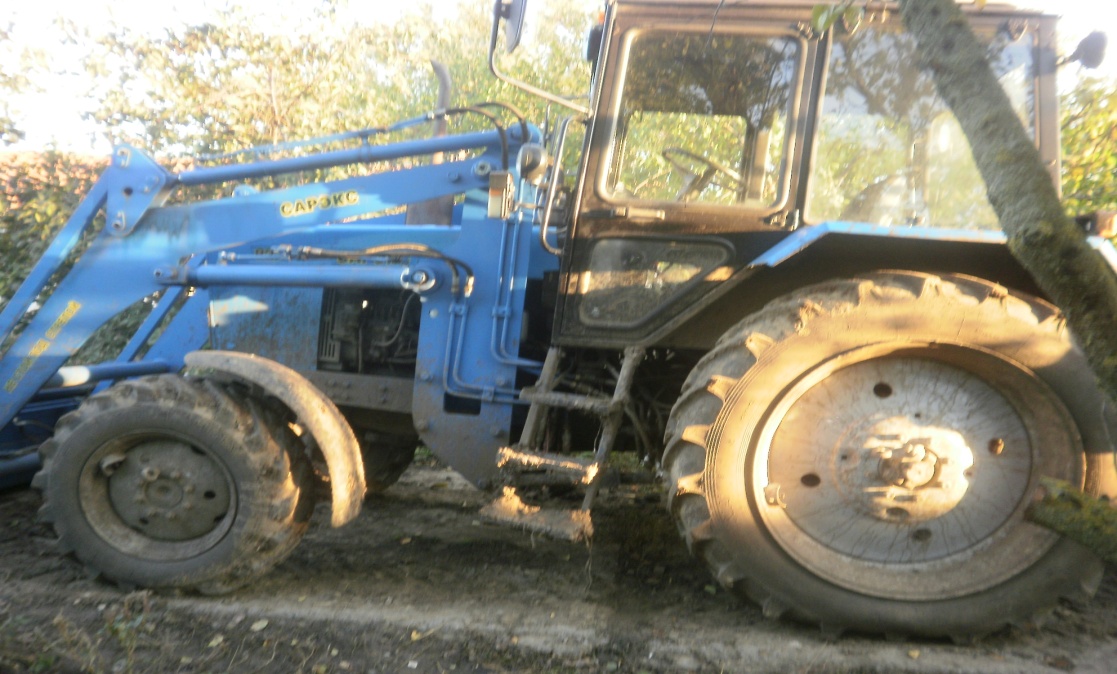 Расходы на жилищно-коммунальное хозяйство
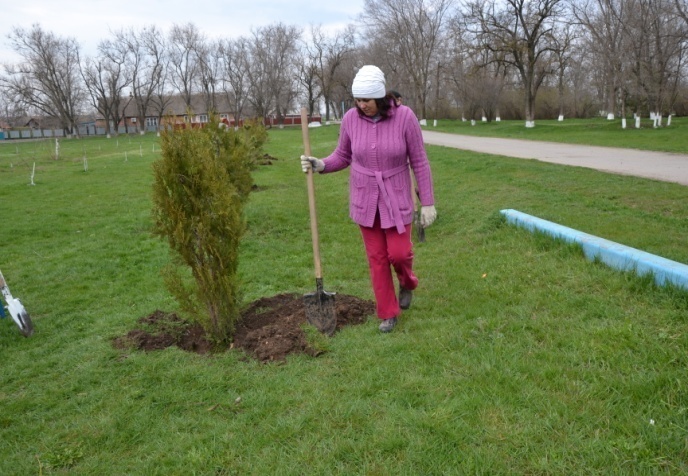 На проведение мероприятий в области жилищно-  коммунального хозяйства предусмотрены средства в  следующих объемах:
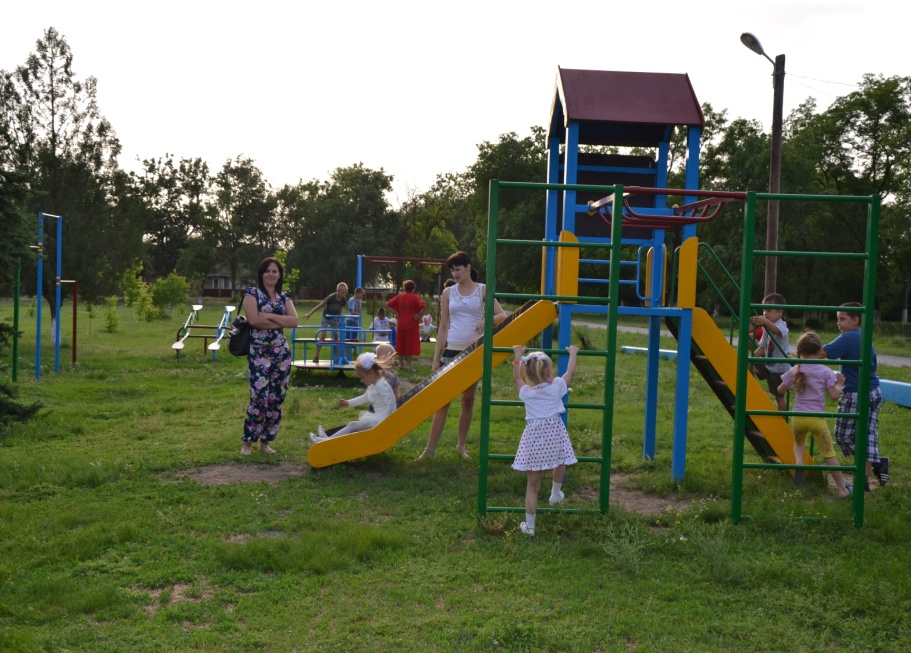 Расходы бюджета на национальную оборону
На осуществление первичного воинского учета на территориях,  где отсутствуют военные  комиссариаты в рамках непрограммных расходов органов местного самоуправления Рыбасовского  сельского поселения :